GNIEZNO, KLESZCZEWO, KŁECKO, ŁUBOWO, POBIEDZISKA I SWARZĘDZ
Historia podejścia Leader
Ponad połowa ludności UE mieszka na obszarach wiejskich, które zajmują 90% terytorium Unii. 
Leader jest innowacyjnym podejściem w ramach unijnej polityki rozwoju obszarów wiejskich.
Leader oznacza „powiązanie działań z zakresu rozwoju wsi”.

 Jak sama nazwa wskazuje, jest to sposób na mobilizowanie i realizowanie rozwoju wsi wśród lokalnych społeczności wiejskich, a nie stały zestaw środków do realizacji.
Historia podejścia Leader
Program Leader, od momentu uruchomienia w 1991 roku, dostarcza społecznościom wiejskim w Unii sposobów na angażowanie lokalnych partnerów do sterowania przyszłym rozwojem ich obszaru.
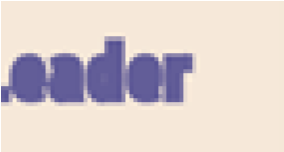 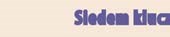 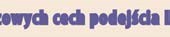 Siedem kluczowych cech podejścia Leader
Lokalne strategie rozwoju
dla danego terytorium
Oddolne opracowywanie
i wdrażanie strategii
Tworzenie
powiązań
Lokalne publiczno-prywatne
Podejście
Leader
partnerstwa: lokalne grupy
działania
Współpraca
Zintegrowane
i wielosektorowe działania
Innowacja
LGD – PATRENRSTWO TRÓJSEKTOROWE (sektor publiczny, gospodarczy i społeczny)
Obecne – ok. 65 tys. ludności, 35 członków, siedziba i biuro Łubowie.
Zarząd: Bogdan Kemnitz – Prezes, Włodzimierz Leman – viceprezes, Andrzej Łozowski – viceprezes, Dorota Nowacka, Grzegorz Taterka, Adam Serwatka
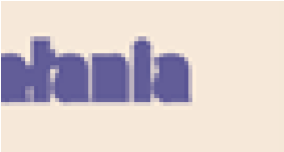 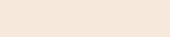 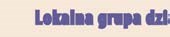 Lokalna grupa działania
Organizacje i związki zawodowe
(
reprezentujące rolników, zawody niezwiązane
Zewnętrzne sieci i badania
z rolnictwem i mikroprzedsiębiorstwa)
Lokalna grupa
Obywatele, ludność miejscowa
i lokalne organizacje
działania
Dostawcy usług
kulturalnych
i społecznych
Stowarzyszenia ochrony środowiska
Lokalne instytucje i administracja
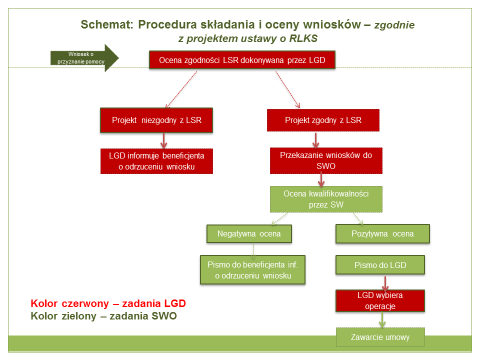 Lokalna Strategia Rozwoju – opracowana z udziałem społeczności lokalnej, odwołuje się do lokalnych uwarunkowań i zasobów, bierze pod uwagę kwestie związane z wykluczeniem społecznym, ubóstwem a także środowiskowo-klimatyczne
Do realizacji celów przekrojowych w zakresie ochrony środowiska i klimatu przyczynią się inwestycje w rozwój ogólnodostępnej i niekomercyjnej infrastruktury turystycznej, rekreacyjnej, kulturalnej, zachowanie dziedzictwa lokalnego
W ramach Leadera wspierane będą operacje mające na celu:
1) Wzmocnienie kapitału społecznego, w tym z wykorzystaniem rozwiązań innowacyjnych i wspieranie partycypacji społeczności lokalnej w realizacji LSR;
Zakładanie działalności gospodarczej i rozwój przedsiębiorczości(wykluczone świadczenie usług rolniczych, przetwórstwo ryb, mięczaków i skorupiaków, działalność przekraczająca swoją skalą LSR – górnictwo, transport kolejowy, itp.)
3) Dywersyfikację źródeł dochodu, w tym tworzenie i rozwój inkubatorów przetwórstwa lokalnego tj. infrastruktury służącej przetwarzaniu produktów rolnych w celu udostępniania jej lokalnym producentom
4) Podnoszenie kompetencji osób z obszaru LSR w powiązaniu z zakładaniem działalności gospodarczej, rozwojem przedsiębiorczości lub dywersyfikacją źródeł dochodów, w szczególności rolników i osób długotrwale pozostających bez pracy,
5) Podnoszenie wiedzy społeczności lokalnej w zakresie ochrony środowiska, zmian klimatycznych a także innowacji 6) Rozwój produktów lokalnych,7) Rozwój rynków zbytu, z wyłączeniem targowisk,8) zachowanie dziedzictwa lokalnego,
9) Rozwój ogólnodostępnej i niekomercyjnej infrastruktury turystycznej, rekreacyjnej lub kulturalnej
10) Rozwój infrastruktury drogowej gwarantującej spójność terytorialną w zakresie włączenia społecznego
Wspierane mają być operacje z zakresu małego przetwórstwa oraz tworzenie sieci w zakresie utworzenia krótkich łańcuchów dostaw i rynków lokalnych oraz działań promocyjnych i marketingowych
Realizowane mają być operacje w zakresie szeroko pojętej przedsiębiorczości, w tym aktywizowanie bezrobotnych, grup defaworyzowanych, współpraca z przedsiębiorcami w celu identyfikowania potencjalnych możliwości zatrudnienia, sieciowanie.
Realizowane mają być operacje w zakresie wykorzystania technologii informacyjnych w rozwoju pozarolniczych miejsc pracy czy udostępniania zasobów kulturowych, przyrodniczych i turystycznych obszarów wiejskich.
Wdrażanie lokalnych strategii rozwoju
Wsparciu podlegają operacje zgodne z calami szczegółowymi Działania oraz celami określonymi w LSR
Rodzaj wsparcia – refundacja lub płatność zryczałtowana w zależności od rodzaju operacji. W przypadku operacji polegającej na rozpoczęciu działalności gospodarczej pomoc ma formę płatności zryczałtowanej (premii).
Beneficjenci
Osoby fizyczne

Osoby prawne, w tym m.in. kółka rolnicze, JST z wyłączeniem województw, ich związki bądź jednostki organizacyjne, organizacje pozarządowe, spółdzielnie, kościoły, związki wyznaniowe

Jednostki organizacyjne nieposiadające osobowości prawnej, którym ustawy przyznają zdolność prawną.
Beneficjenci
W przypadku operacji mających na celu rozpoczęcie lub rozwój działalności pozarolniczej pomoc może być przyznana:
Osobom fizycznym ubezpieczonym na podstawie przepisów o ubezpieczeniu społecznym rolników w niepełnym zakresie, którzy obok rolniczej prowadzą działalność pozarolniczą.
b) Osobom prowadzącym działalność gospodarczą,
c) Osobom nieubezpieczonym na podstawie przepisów o ubezpieczeniu społecznym rolników deklarującym podjęcie działalności pozarolniczej
Kryteria wyboru
Zostaną określone przez LGD w LSR. 

Premiowane będą operacje spełniające jedno lub kilka kryteriów: innowacyjne, przewidujące zastosowanie rozwiązań sprzyjających ochronie środowiska, generujące nowe miejsca pracy, realizowane przez podmioty zakładające działalność, której podstawę będą stanowiły lokalne produkty rolne, ukierunkowane na zaspokojenie potrzeb grup defaworyzowanych, określonych w LSR. 
W przypadku operacji z zakresu infrastruktury turystycznej, rekreacyjnej, kulturalnej lub drogowej, LGD powinna wprowadzić preferencje dla operacji realizowanych w miejscowościach zamieszkałych przez mniej niż 5 tys. mieszkańców
Limity i wysokość wsparcia
Maksymalna kwota pomocy dla danego rodzaju operacji będzie ustalona przez LGD
Limit dla beneficjentów innych niż jednostki sektora finansów publicznych – 300.000 (za wyjątkiem tworzenia inkubatora przetwórstwa)
Grantobiorcy – 100.000. W przypadku JST – nie więcej niż 20% danego projektu grantowego.
Limit na operacje – 300.000 z wyłączeniem operacji na rozpoczęcie działalności gospodarczej, tworzenia inkubatorów i operacji JST
Limit pomocy na utworzenie inkubatora przetwórstwa lokalnego – 500.000 
Limit na operację z zakresu rozpoczęcia działalności gospodarczej – 100.000
Limity i wysokość wsparcia
Limit na operację własną – 50.000
Całkowita wartość operacji poza grantem – min. 50.000
Całkowita wartość grantu – max. 50.000
Intensywność pomocy – do 100% kosztów kwalifikowalnych operacji, w zależności od kategorii beneficjenta, rodzaju operacji oraz LSR.
W przypadku JST poziom pomocy finansowej z EFROW wynosi maksymalnie 63,63 kosztów kwalifikowalnych
Istotne
Strategia ma być kompleksowa. Celem jest holistyczne rozwiązywanie lokalnych problemów
WYBRANE DO REALIZACJI MOGĄ BYĆ TYLKO TE LGD, KTÓRE CO NAJMNIEJ 50% BUDŻETU WDRAŻANIA LOKALNYCH STRATEGII ROZWOJU PRZEZNACZĄ NA PRZEDSIĘWZIĘCIA ZWIĄZANE Z TWORZENIEM LUB UTRZYMANIEM MIEJC PRACY
Istotne
W procesie wyboru premiowane będą obszary o niekorzystnej sytuacji społeczno-gospodarczej przy uwzględnieniu liczby bezrobotnych oraz dochodów własnych gminy.